Lab Technology Day
May 3, 2018
Department of Environmental Quality
The
“Proposed”

“Now Required”

Method Detection Limit

Procedure
Department of Environmental Quality
2
[Speaker Notes: If you were here last year, you heard me talk about the newly proposed MDL procedure.  It is no longer proposed.  It is required.]
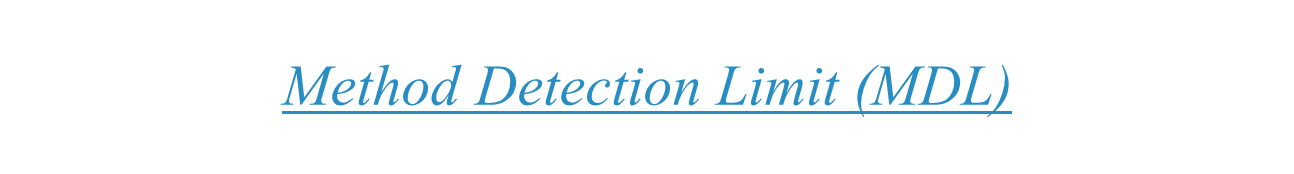 Now Required!



NC began requiring use of the new procedure effective April 1, 2018.
Department of Environmental Quality
3
[Speaker Notes: It actually took effect on August 28th of last year when the most recent Method Update Rule, which we commonly refer to as the MUR, was published.  The wastewater lab certification branch decided to give folks some time to figure out just how they were going to comply with the new procedure.  We settled on April 1st of this year as the deadline for labs to have the new procedure in place.  

The procedure itself isn’t hard. The hard part is figuring out how you’re going to track the ongoing data collection.  If you’re a subscriber to our listserv, you have already received my spreadsheet that will hopefully make that not so hard.]
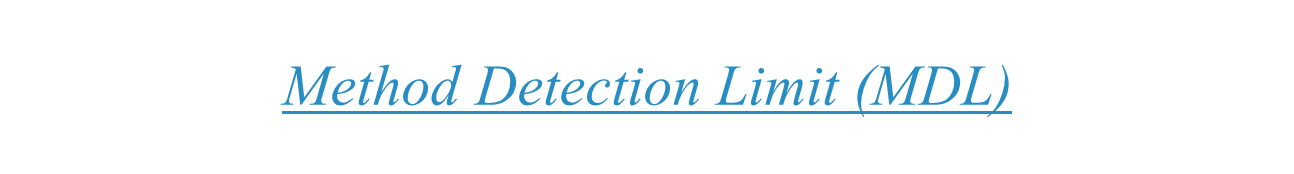 Exception!


NC requires MDLs only if required
in the method itself….for now.

A general requirement in a QC section outside the method does not apply ...for now.

Example: SM 4020 B-2011
Department of Environmental Quality
4
[Speaker Notes: There is an exception that may free you from MDL studies, for now.  Currently, NC only requires MDL studies for methods that specifically require it in the analytical method itself.  We’re not talking about general QC sections like SM 4020B, we’re talking about the actual method that you are certified for and that appears on your Certified Parameters Listing, which we often refer to as the CPL.

However, with the new MDL procedure addressing some of the shortcomings of the old procedure, and fact that EPA seems to clearly want MDL determinations for all applicable methods, we will likely require MDLs for all applicable methods in the not too distant future.  So if you are not currently doing any MDL studies, I would suggest that you at least start familiarizing yourself with the procedure.]
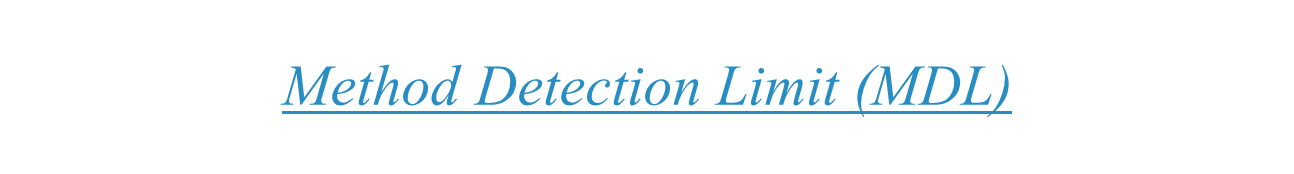 Basic Overview


Initial MDL Determination

Background Determination

Spike Level Determination

Ongoing MDL Verification

Multiple Instruments MDL
Department of Environmental Quality
5
[Speaker Notes: Here’s the basic overview.  The procedure involves an Initial MDL determination and an ongoing MDL verification.

The initial MDL determination is typically for when you are starting a new method that requires an MDL study or if you haven’t used the method enough over the last 24 months to perform an ongoing MDL verification.

So, to determine the initial MDL, you will evaluate the background, through the analysis of method blanks; and the spike level, through the analysis of a series of low-level standards.

You will then continue to collect data on method blanks and low-level standards on an ongoing basis to calculate yearly MDL verifications.

And if you are doing analyses for a single method on multiple instruments, you will incorporate those instruments into the process, as well.]
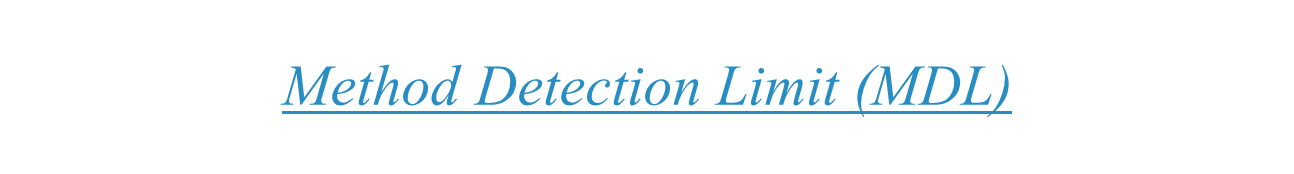 Initial Vs. Ongoing Verification

Initial Verification:  When a new method is implemented or if a method was rarely used in the last 24 months.  Also, when the laboratory does not have adequate data to perform the Ongoing Verification.

Ongoing Verification:  Prepare and analyze at least two spikes and two method blanks quarterly.  Update MDL calculations yearly (every 13 months).
Department of Environmental Quality
6
[Speaker Notes: So now, initial vs. ongoing verification; as I stated earlier, the initial verification is for when you are starting a new method that requires an MDL study or if you haven’t used the method enough over the last 24 months to perform an ongoing MDL verification.

Also, if the analytical procedure was significantly revised or the instrument undergoes significant changes that may affect sensitivity, like major service or repair, or moving the instrument, you might need to start over with an initial MDL determination. 

Otherwise, assuming you already have an established MDL and data, you would simply start collecting ongoing data for the yearly verification.

To do this, prepare and analyze at least two spikes and two method blanks quarterly, and then compile and verify the MDL yearly.  The procedure actually says at least every 13 months.]
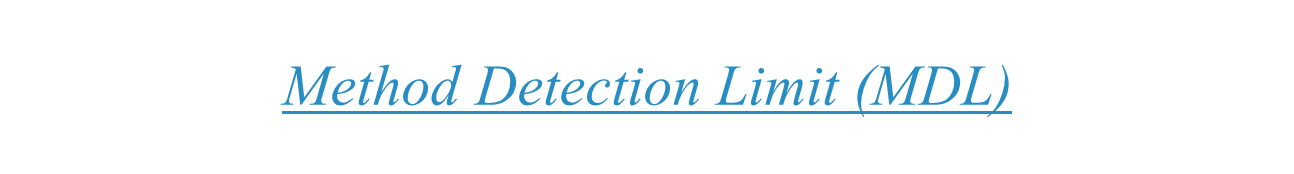 Background Determination

Procedure now requires an evaluation of background contamination through the analysis of method blanks.
Department of Environmental Quality
7
[Speaker Notes: Background determination was not required in the old procedure.  And remember, this was one of the problems – assuming blanks were all centered around zero.

But as laboratory methods and instruments become more and more sensitive, background levels of contamination are more likely to contribute to  results. 

Taking background levels into account should help to reduce false positive results in your samples, if you are trying to analyze down to the MDL.  

And the way you evaluate that background contribution is to determine an MDL for the method blanks.]
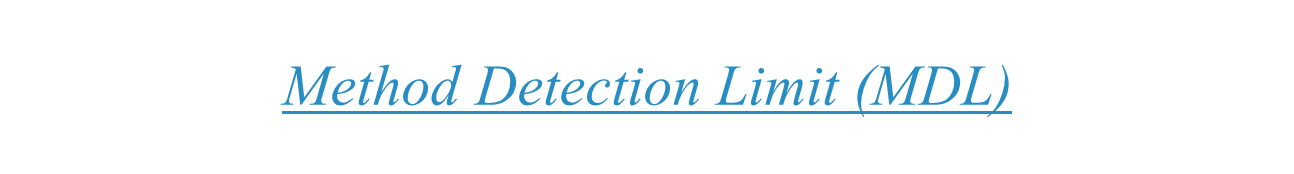 Determine MDLb for Method Blanks

For Initial Determination

Process a minimum of 7 method blanks through entire procedure


If all blanks are non-detects, then MDLb does not apply
Department of Environmental Quality
8
[Speaker Notes: So you’re going to determine an MDL-b for the method blanks.

Remember that the method blank is treated just like a sample; so it gets any applicable preservatives and goes through any applicable digestion, distillation or whatever prep procedure that routine samples go through.  So it may, or may not, be the same as a calibration blank.  But only the method blanks are used in this procedure.

You must get a number for the method blank in order to do the calculation.  Non-detects don’t count.  A numerical result includes both positive and negative results, including results below your current MDL (if you have one).

Non-detect results, which are most commonly observed in chromatographic analyses when a peak is not present, can’t be used in the MDL-b calculation.  So ….]
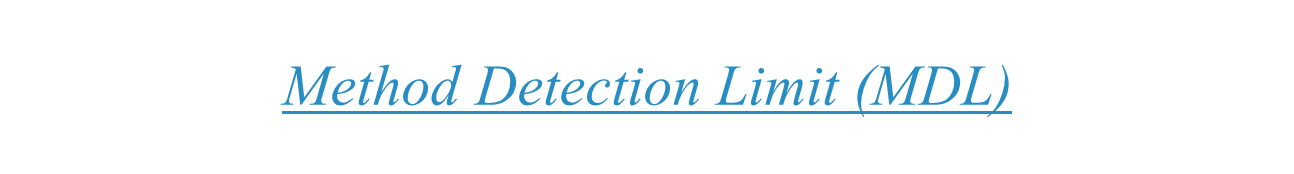 Method Blank MDLb
(Initial Determination)


If some (but not all) of the method blank give numerical results, set MDLb equal to the highest method blank result.

If all of the method blanks are non-detects, then the MDLb is set to equal the MDLs.
Department of Environmental Quality
9
[Speaker Notes: If some, but not all, method blanks give numerical results - meaning you have a mix of numerical results and non-detects -, then you’ll set MDL-b equal to the highest method blank result.  In other words, if any method blank is a “non-detect”, then MDLb is equal to the highest method blank result.

If all the blanks are non-detect, then you basically ignore the blanks and the final MDL will be based solely on the spikes.]
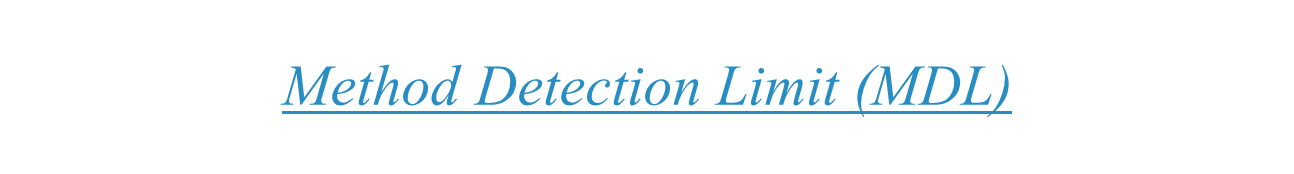 Method Blank MDLb
(Initial Determination)


If all method blanks give numerical results, then calculate MDLb as:

Mean of blanks  + (Student’s t x Std Dev)

However, if the mean is negative, then use zero for the mean.
Department of Environmental Quality
10
[Speaker Notes: If all the blanks give a numerical value (either positive or negative), then you’ll calculate the MDL-b by taking the standard deviation of those blank results, multiplying it by the student’s t value, and then adding that to the average of the method blank results.

One exception to that is if the mean turns out to be negative.  If that happens, then you would use zero for the mean of the blanks.]
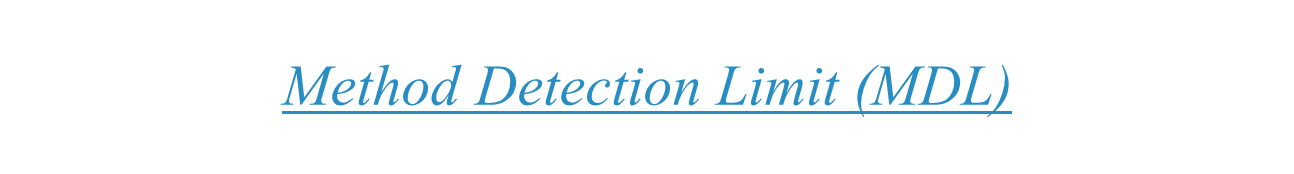 Method Blank MDLb
(Determination Summary)

MDLb = MDLs if all blanks are ND

MDLb = Highest blank value if some, but not all, 	blanks are ND

MDLb = (Std Dev x t-value) if all blanks are 	numerical and their mean is negative

MDLb = Mean of blanks  + (t-value x Std Dev) if 	none of the above criteria are true
Department of Environmental Quality
11
[Speaker Notes: To summarize, you basically have four criteria you will use to evaluate the blanks.

If all the blanks are non-detect, then the final MDL will be based solely on the spikes.

If some but not all the blanks are non-detect, then the MDL-b will be equal to the highest blank value.

If all the blanks give a numerical value (either positive or negative), then you’ll calculate the MDL-b by taking the standard deviation of those blank results, multiplying it by the student’s t value, and then adding that to the mean of all the blank results.

One exception is if the mean turns out to be negative.  If that happens, then you would use zero for the mean of the blanks.]
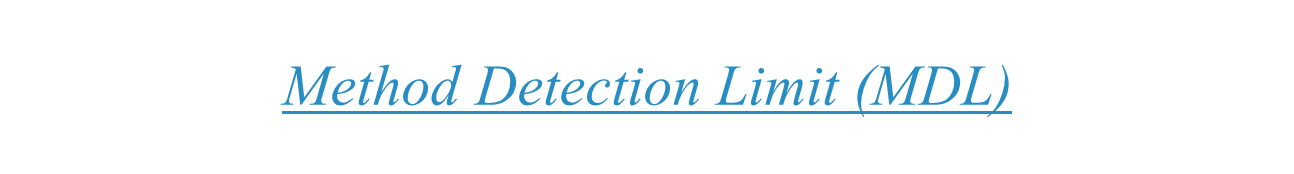 Spiked Blank MDLs
(Initial Determination)

Select spiking level

Process a minimum of 7 spikes

Calculate results as specified in the analytical method

Evaluate the spiking level

Calculate the MDLs
Department of Environmental Quality
12
[Speaker Notes: Next we need to determine an MDL for the spikes, the MDL-s ( and the S stands for spike, it doesn’t mean multiple MDLs) …. So don’t get confused!

So, here are the basic steps in determining the Spiked Blank MDL, the MDL-s.  And I say spiked blank because you are going to be spiking a clean matrix similar to that of your samples, for example clean reagent water or sand.

<Read the steps>

I’ll elaborate on each of these in the coming slides.]
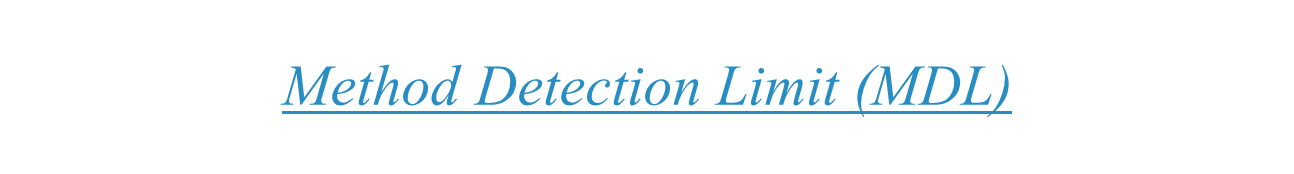 Selecting the Spiking Level

First, estimate the initial MDL using one or more of the following:

The mean concentration of a set of method blanks plus 3 x the Standard Deviation.

The concentration value corresponding to an instrument signal-to-noise ratio in the range of 3 to 5.

The concentration equivalent to 3x the Standard Deviation of replicate instrumental measurements of spiked blanks.
Department of Environmental Quality
13
[Speaker Notes: So the first step is to determine the spiking level by estimating what the MDL will be.  Listed here are 6 ways of making that estimation – there are 3 more on the next slide and maybe more that are not even listed.

I’ll let you read those on your own from the handouts and move on.]
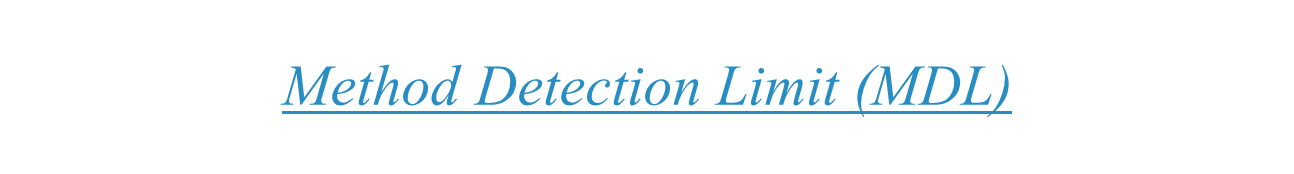 Selecting the Spiking Level

Estimation of the initial MDL (continued):

That region of the calibration where there is a significant change in sensitivity (e.g., a break in the slope of the calibration).

Instrumental limitations.

Previously determined MDL.
Department of Environmental Quality
14
[Speaker Notes: Here are the other three.  And like I said, there may be more ways of making this estimation and these are not set in stone. 

The experience of the analyst is important to this process, but, you should at least consider some or all of these in the initial estimate of the MDL.]
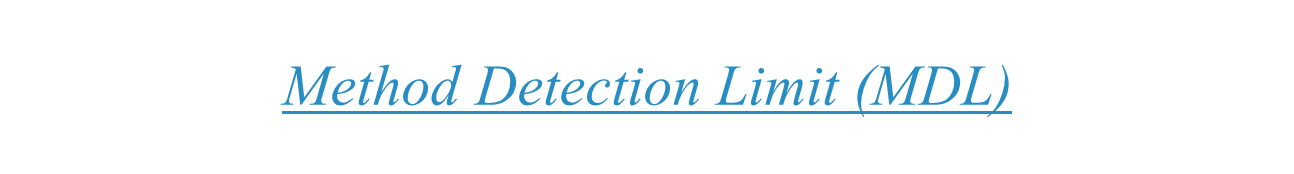 Selecting the Spiking Level

Spiking levels are typically set at 2 – 10 times the estimated MDL. 

Note: Spike < 10 x MDL rule is gone.

Spiking levels in excess of 10 times the estimated MDL may be required for analytes with very poor recovery.
Department of Environmental Quality
15
[Speaker Notes: Once you have made your estimation of the MDL value, you’re going to select the spike concentration.  With the old procedure you would set this at 3-5 times the estimated MDL and that concentration would be considered valid if it turns out to be less than 10 times the value of what you calculated the MDL to be after analyzing the seven spikes. 

That is no longer the case with the new MDL procedure.  With the new procedure, you would set the spike concentration at somewhere between 2 and 10 times the estimated MDL.

Sometimes the spike concentration may end up being greater than 10 times the MDL when a particular analyte is known to have low recoveries.  And that’s ok.  

For example, if an analyte was spiked at 100 micrograms/L and only had an average recovery of 10%, or 10 micrograms/L; the calculated MDL may end up around 3 micrograms/L.  In that example, the spiking level would be 33 times the MDL, but spiking at a lower concentration may have resulted in no recoveries at all.]
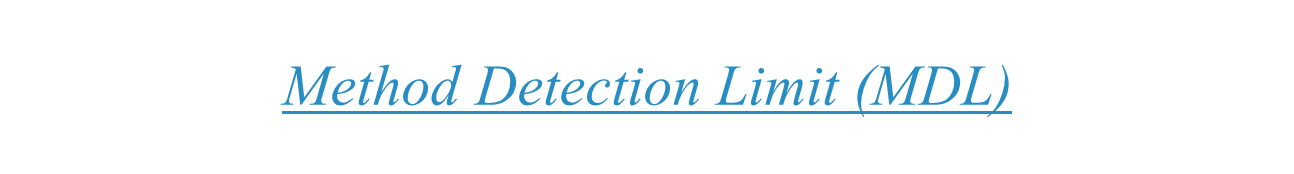 Process a Minimum of 7 Spikes


Spikes must go through all steps of the preparatory and analytical methods.

Must be prepared in 3 separate prep and analysis batches on 3 separate calendar dates.  

Prep and analysis may be on the same day, but that is not a requirement unless specified by the method.
Department of Environmental Quality
16
[Speaker Notes: So once you have determined your spike concentration, your going to process 7 standards and you’re going to divide those into 3 separate prep batches on 3 separate calendar days.

The idea is to spread things out so you’re not just taking a snapshot of how things performed on one particular day.  So you may prep 2 spikes on one day and then 2 more a few days, or a week later and then the remaining 3 on yet another day.  How you split them up is up to you as long as  they are divided among 3 separate prep batches on 3 separate days.

Then you’re going to analyze them.  And you will also divide the analyses into 3 separate analytical batches on 3 separate days.

If you’re only using one instrument, then obviously they will all be analyzed on that instrument. However, if you are using multiple instruments, then you will also split them up among all the instruments you will be using.  We’ll talk more about multiple instruments in some later slides.  But whether you use 1 instrument or 10, you will still prep the same way and then you will also split the analyses up over 3 separate days.]
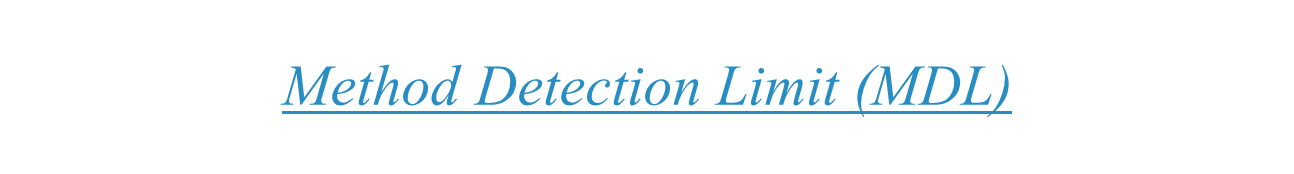 Spiked Blank MDLS
(Initial Determination)

Calculate Results as Specified in the Analytical Method

Statistical outliers may not be excluded unless documented as gross failures.

Calculate the MDLS
	
	MDLS   = Student’s t x Std Dev
Department of Environmental Quality
17
[Speaker Notes: Once you have your 7 spike values, which you have calculated as specified in the analytical method, you can determine the MDL for the spike, the MDL-s.

Outliers - Since the total number of observations in the initial MDL determination is small, and the purpose of the MDL procedure is to capture routine method variability, you should not remove statistical outliers.  If you do remove outliers, they must be considered gross failures (e.g., instrument malfunctions, mislabeled samples, cracked vials, etc.) and the rationale for removal of each specific outlier must be documented and maintained on file with the results of the MDL determination. 

And you must still end up with 7 spikes and 7 method blanks available for the MDL determination.

So once you’ve got your minimum of 7 spike values, you take the standard deviation and multiple it by the Student’s t-value to get your MDL-s.

And that calculation formula is the same as it was.  No change there.]
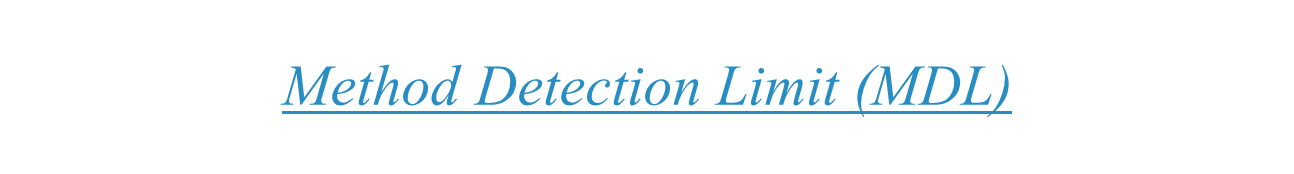 Determine Final MDL

Determine MDLs   = Student’s t x Std Dev


Determine MLDb   = Mean of Blanks* + (Student’s t x Std Dev)


HIGHER of the two is the new MDL
Department of Environmental Quality
18
[Speaker Notes: Now, to determine the final MDL, you simply choose the higher of the MDLb and the MDLs.  

*and remember, if the mean of the blanks is a negative value, then the you set the mean equal to zero.

Let’s look at some sample data from the spreadsheet I told you about earlier.]
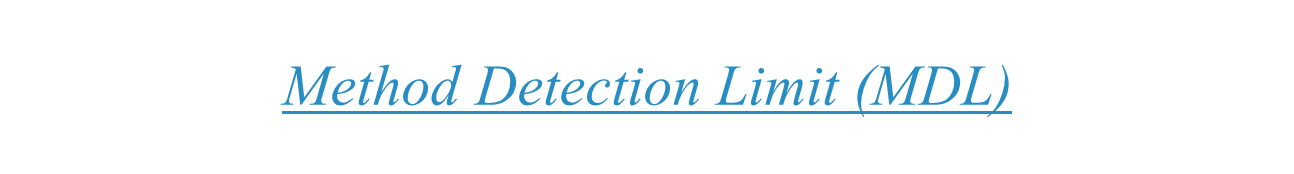 Initial MDL Determination
19
[Speaker Notes: Here is some sample data for the initial MDL determination as it would appear in the spreadsheet I developed.  User input cell are yellow.  All other cells are output cell and are locked.  This example used 7 blanks and spikes but the spreadsheet will accommodate as many as 10.

You will notice that the prep and analysis is spread out over three days.

In this particular example, the MDLb was higher than the MDLs, so the MDLb value is set as the initial MDL.  The spreadsheet determines that for you automatically.

It also determines if any or all of the blank values are Non-Detect and handles them accordingly.  It also looks at whether or not the blank mean is negative and addresses that.]
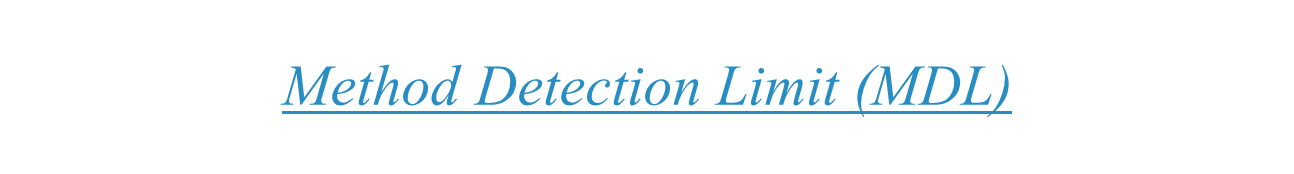 Ongoing Data Collection

During any quarter in which samples are being analyzed… 
prepare and analyze a minimum of two spikes on each instrument
separate batches
same spiking concentration as in the initial determination
Department of Environmental Quality
20
[Speaker Notes: Collecting the ongoing data:  During any quarter in which samples are being analyzed, prepare and analyze a minimum of two spiked samples on each instrument.

They must be prepared and analyzed in separate batches, using the same spiking concentration used in the initial determination.  

This will determine if the detection limit has significantly drifted during the year. 

Laboratories would be exempt from analyzing these samples during quarters when no samples are analyzed using that method.]
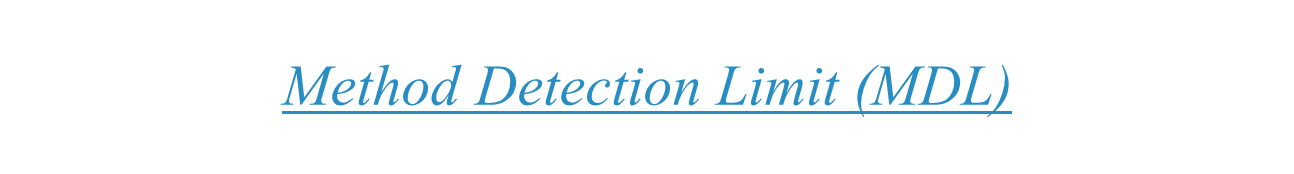 Ongoing Data Collection

If using multiple instruments, ensure that at least 7 spikes and 7 method blanks are completed each year.

If only one instrument is in use, a minimum of 7 spikes are still required, but they may be drawn from the last 2 years of data collection.
Department of Environmental Quality
21
[Speaker Notes: Ensure that at least seven spikes and seven method blanks are completed for the annual verification.  If only one instrument is in use, a minimum of seven spikes are still required, but they may be drawn from the last two years of data collection.

This would only be the case if there was an exemption for quarters when no actual samples were analyzed.]
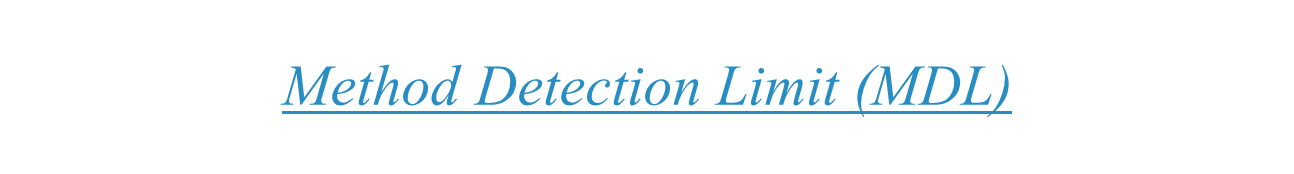 Ongoing Spike Collection
If any analytes are repeatedly not detected in the quarterly spike analyses, or do not meet the qualitative identification criteria of the method, then this is an indication that the spiking level is too low and should be adjusted upward.  
This would require a new initial MDL determination.
Department of Environmental Quality
22
[Speaker Notes: If any analytes are repeatedly not detected in the quarterly spiked sample analyses, or do not meet the qualitative identification criteria of the method, such as a difference in the retention time of chromatographic peaks for organics or Ion Chromatography, then this is an indication that the sensitivity has changed and the spiking level is no longer high enough and should be adjusted upward. 

This would also mean starting over with an initial MDL determination.

DO NOT READ – other examples are listed in Section 2(c) of the MDL procedure]
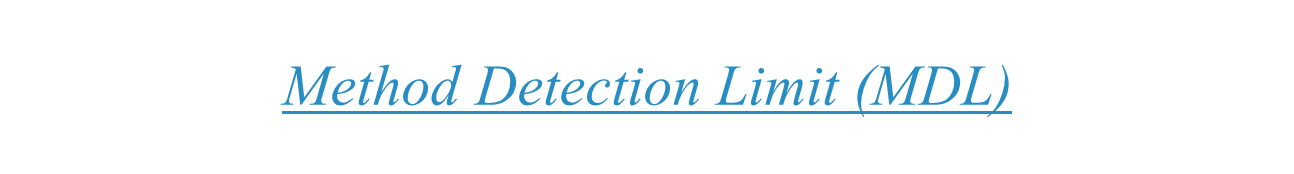 Ongoing Blank Collection

Additional method blanks beyond what is routine are not needed.

The method blank population should include all of the routine method blanks analyzed with each batch during the course of routine sample analysis.
Department of Environmental Quality
23
[Speaker Notes: Note that it is not necessary to analyze additional method blanks together with the spikes. 

You would already be analyzing method blanks as a routine part of the batch QC.

So yes, you may end up with a lot more blanks than spikes in your ongoing MDL verification.]
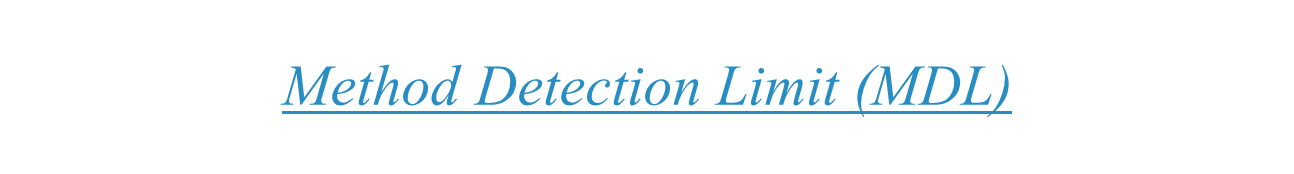 Ongoing Verification

Laboratories also have the option to use only the last six months of method blank data or the fifty most recent method blanks, whichever criteria yields the greater number of method blanks.
Department of Environmental Quality
24
[Speaker Notes: Ideally, use all method blank results from the last 24 months for the MDL-b calculation.

You also have the option to use only the last six months of method blank data or the fifty most recent method blanks, whichever gives you more.]
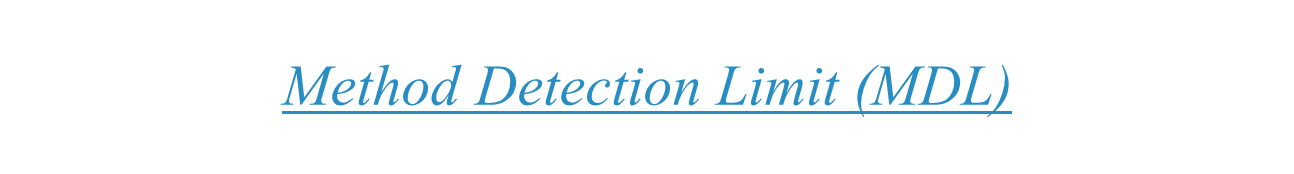 Ongoing Verification

At least once every 13 months, re-calculate the MDLS and MDLb from the ongoing spike and method blank results.

Include all data generated within the last 24 months, but only spikes with the same concentration as that used in the initial MDL determination.
Department of Environmental Quality
25
[Speaker Notes: At least once every 13 months, re-calculate MDL-S and MDL-B from the collected spike and method blank results.

Include all data generated within the last 24 months, but only data with the same spiking level as that used in the initial MDL.]
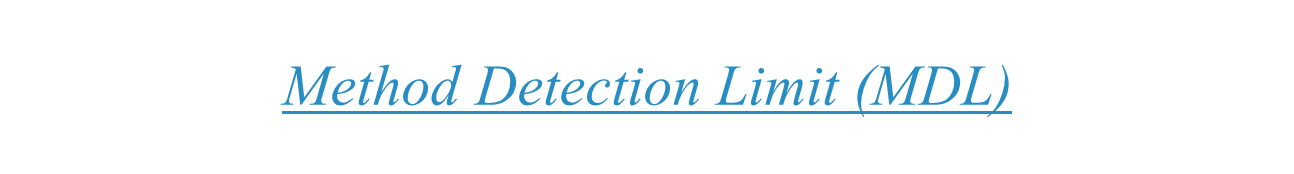 Ongoing Verification

Include the initial MDL spikes, if the data was generated within the last 24 months.

Exclude any data associated with failing calibrations or batches with failing QC that caused associated samples to be re-analyzed.
Department of Environmental Quality
26
[Speaker Notes: Include the initial MDL data if that data was generated in the last two years.

Exclude data from batches that were rejected due to failing calibrations or batch QC that caused associated samples to be reanalyzed.]
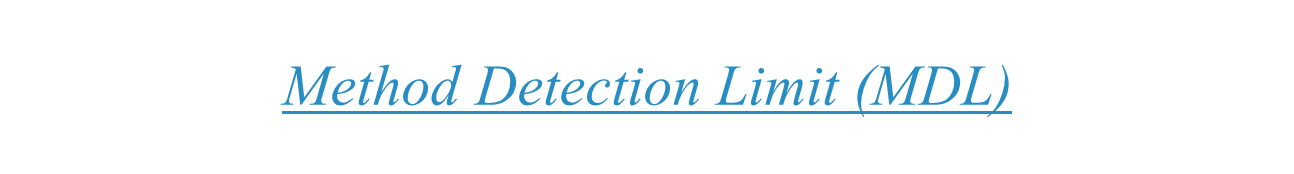 Ongoing Verification

If the method has been altered in a way that can be reasonably expected to change its sensitivity, then use only data collected after the change.

Must still have at least 7 replicates in 3 separate batches on 3 separate days.  If not, start over with initial MDL determination and start new ongoing data collection.
Department of Environmental Quality
27
[Speaker Notes: If the method has been altered in a way that can be reasonably expected to change its sensitivity, then use only data collected after the change.

If the laboratory believes the sensitivity of the method has changed significantly, then the most recent data available may be used, maintaining compliance with the requirement for at least seven replicates in three separate batches on three separate days (see Section 2b). 

If that requirement is not met then you would start over with an initial MDL determination and start new ongoing data collection.]
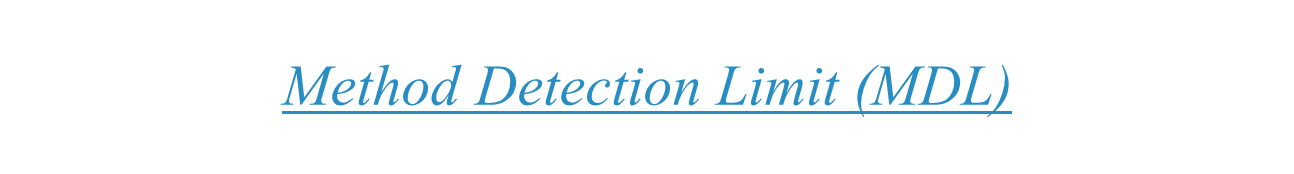 Ongoing MDL Verification
28
[Speaker Notes: Here is a screen shot of my MDL spreadsheet that shows one of the ongoing MDL verification tabs.   One of the tabs includes the initial MDL data and one does not.  This is the one that does not.  They work the same except this one does not included that initial data so it can be used when the initial data is more than 24 months old.  Most of you, if you decide to use my spreadsheet would start out using the tab that does include the initial data since, depending on the method, you would have been performing the MDL study at least annually.]
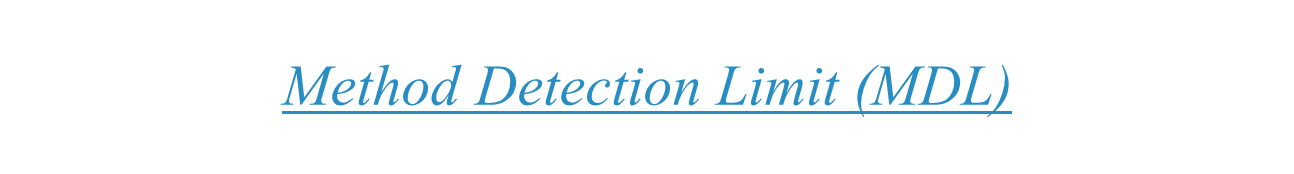 Spiking Level Verification


At least once per year, re-evaluate the spiking level.

If more than 5% of the spikes do not return positive numerical results that meet all method qualitative identification criteria, then the spiking level must be increased and the initial MDL re-determined.
Department of Environmental Quality
29
[Speaker Notes: At least once a year, re-evaluate the spiking level.

If more than 5% of the spikes do not return positive numerical results that meet all method qualitative identification criteria, then the spiking level must be increased and the initial MDL re-determined.]
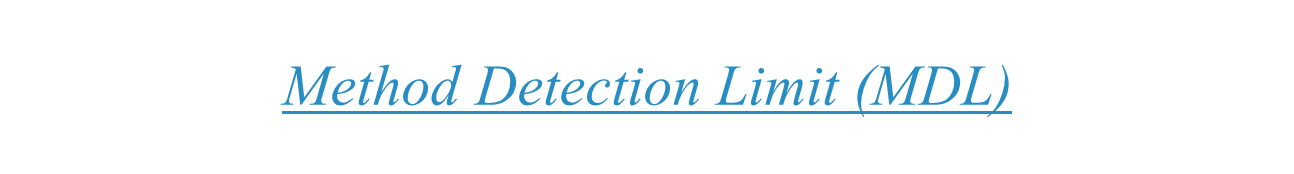 Multiple Instrument MDL


If a laboratory uses a single MDL value that represents multiple instruments, then all the instruments must be used in the determination of that MDL.
Department of Environmental Quality
30
[Speaker Notes: If you only have one instrument for a particular method,  or you want to have a separate MDL for each instrument, then you don’t need to worry about this.  But like I said earlier, if are using multiple instruments, you’ll have to add these into the mix under the new MDL procedure.

And this modification will make the MDL more representative of the laboratory’s actual capability.]
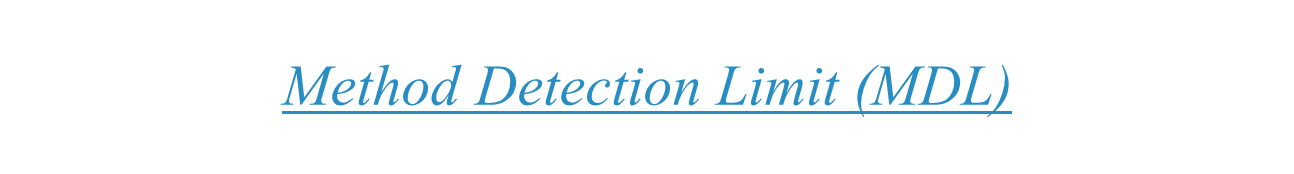 Multiple Instruments Procedure

A minimum of two spikes and two method blanks prepared and analyzed on different calendar dates is required for each instrument. 

Each analytical batch may contain one standard and one method blank analyzed together. 

However, they are not required to be analyzed in the same batch.
Department of Environmental Quality
31
[Speaker Notes: So the preparation of the method blanks and spikes is the same regardless of how many instruments you are using.

The difference is in how you analyze them.

Each instrument will require at least 2 spikes and 2 method blanks.  The spikes must be prepped on different days and analyzed on different days.  Same goes for the method blanks; prepped on different days and analyzed on different days.

One spike and one method blank may be analyzed together in the same analytical batch, or in separate analytical batches.  If analyzed in separate analytical batches, those analytical batches do not have to be on the same day but they could be.  You just can’t analyze both spikes and both blanks in the same analytical batch or on the same day.]
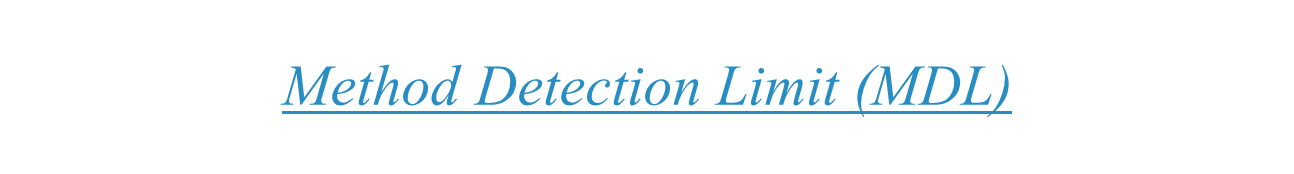 Multiple Instruments Procedure


The same prepared spikes and blanks may be analyzed on multiple instruments so long as the minimum requirement of 7 preparations in at least 3 separate batches from 3 separate dates is maintained.
Department of Environmental Quality
32
[Speaker Notes: Also, depending on how many instruments you have, you can analyze the same prepared spikes and blanks on more than one instrument as long as the minimum requirement of 7 preparations in at least 3 separate batches from 3 separate prep dates is maintained.]
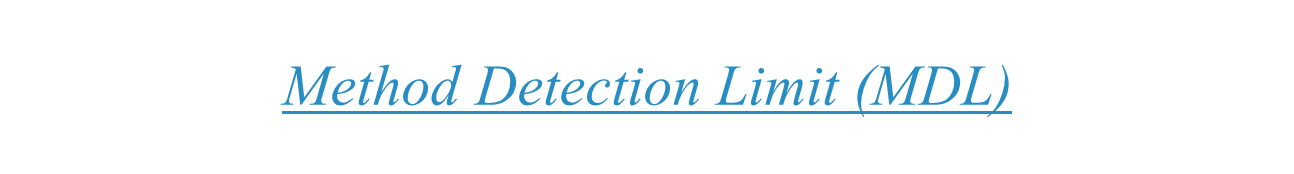 Adding A New Instrument

Analyze a minimum of two spikes and two method blanks on the new instrument.

If both method blank results are below the existing MDL, then the existing MDLb is validated. 

Combine the new spike results with the existing spike results and recalculate the MDLs as an ongoing MDL determination.
Department of Environmental Quality
33
[Speaker Notes: If a new instrument is added to a group of instruments whose data are being pooled to create a single MDL, analyze a minimum of two spiked replicates and two method blank replicates on the new instrument.

If both method blank results are below the existing MDL, then the existing MDL-b is validated.

Add the new spike results to the existing spike data and recalculate the MDL-s as an ongoing verification.  (Like in section 4)]
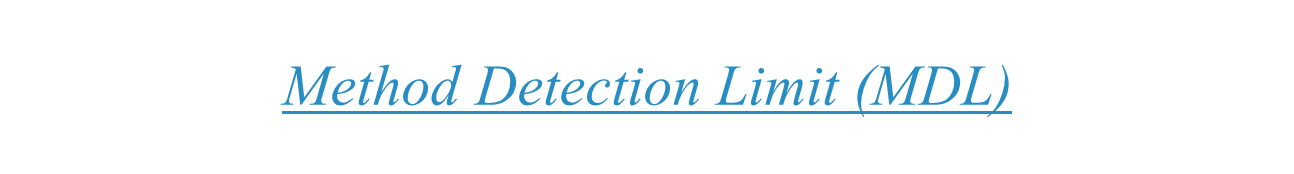 Adding A New Instrument

Recalculated MDL is validated if:
1) 	It is within 0.5 to 2.0 times the existing MDL.
2) 	Fewer than 3% of the method blank results (for the individual analyte) have numerical results above the existing MDL.
If either of these two conditions is not met, then a new MDL must be determined.
Department of Environmental Quality
34
[Speaker Notes: The verified MDL is the greater of the MDL-s or MDL-b.

If the verified MDL is within 0.5 to 2.0 times the existing MDL, and fewer than 3% of the method blank results (for the individual analyte) have numerical results above the existing MDL, then the existing MDL may optionally be left unchanged.

Otherwise, adjust the MDL to the new verification MDL.  (The range of 0.5 to 2.0 approximates the 95th percentile confidence interval for the initial MDL determination with six degrees of freedom.)]
Thank you!
Department of Environmental Quality
35
[Speaker Notes: THANK YOU!]
Questions
Speaker Contact Information
Questions?

Todd Crawford
Technical Assistance/Compliance Specialist

NC DEQ/DWR/WSS
Wastewater/Groundwater Laboratory Certification
(919) 733-3908 ext. 251
todd.crawford@ncdenr.gov 


Sign up for the listserv!
DENR.DWQ.Lab_Cert-join@lists.ncmail.net
36
[Speaker Notes: Any Questions?


Be sure you are signed up for the listserv.  Simply send an email to the email address at the bottom of the slide and that’s all there is to it.]